Муниципальное автономное дошкольное образовательное учреждениедетский сад общеразвивающего вида № 134 г. Томска
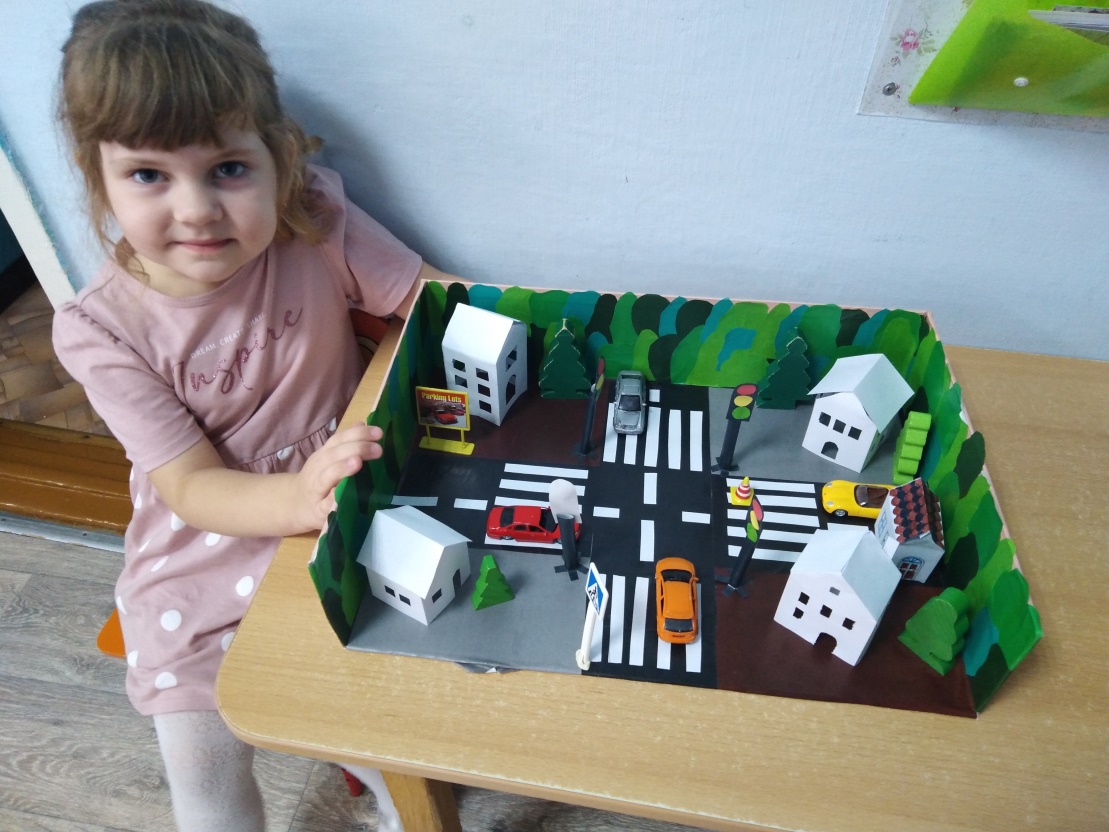 Тема: «Макет по ПДД»
Выполнила: Дубцова Дарья, 4 года
Руководитель: Данилова Галина Александровна
Создание макета:
1. Домики из бумаги.
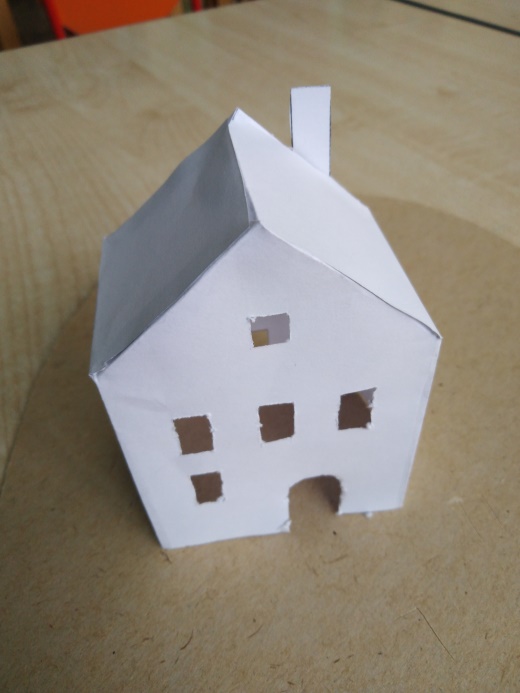 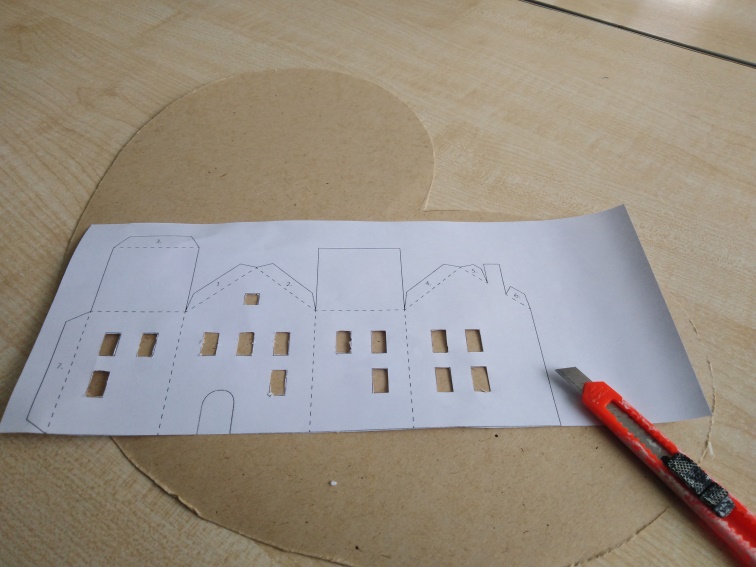 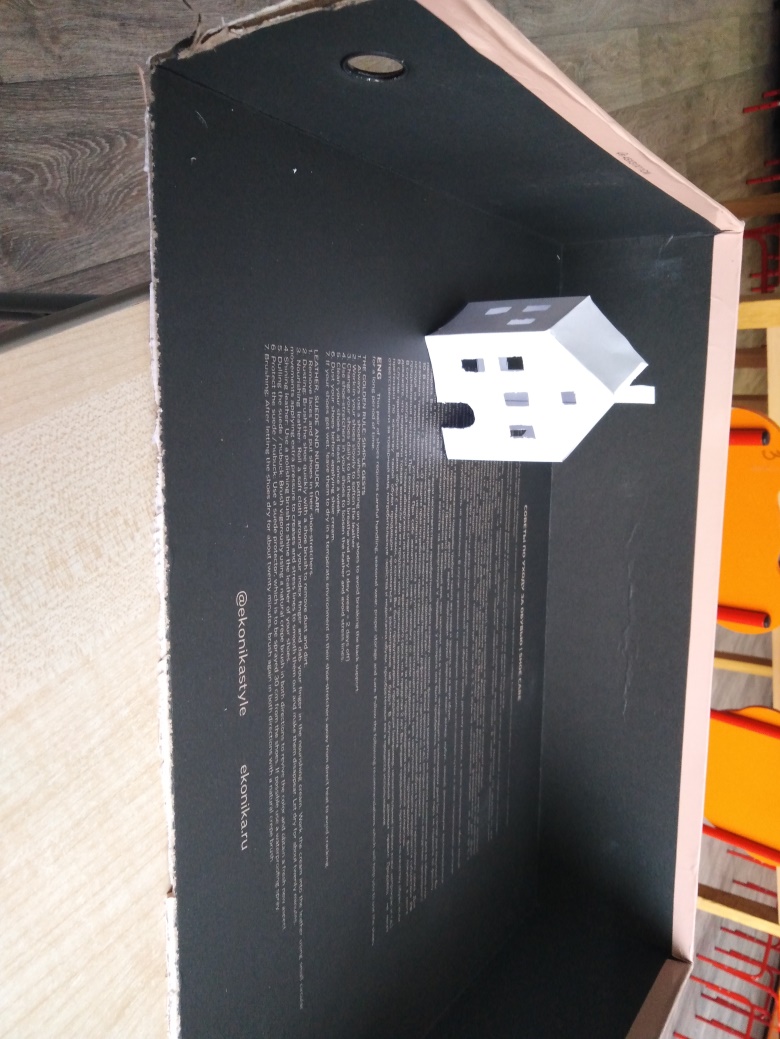 2. Проезжая часть. Перекресток.
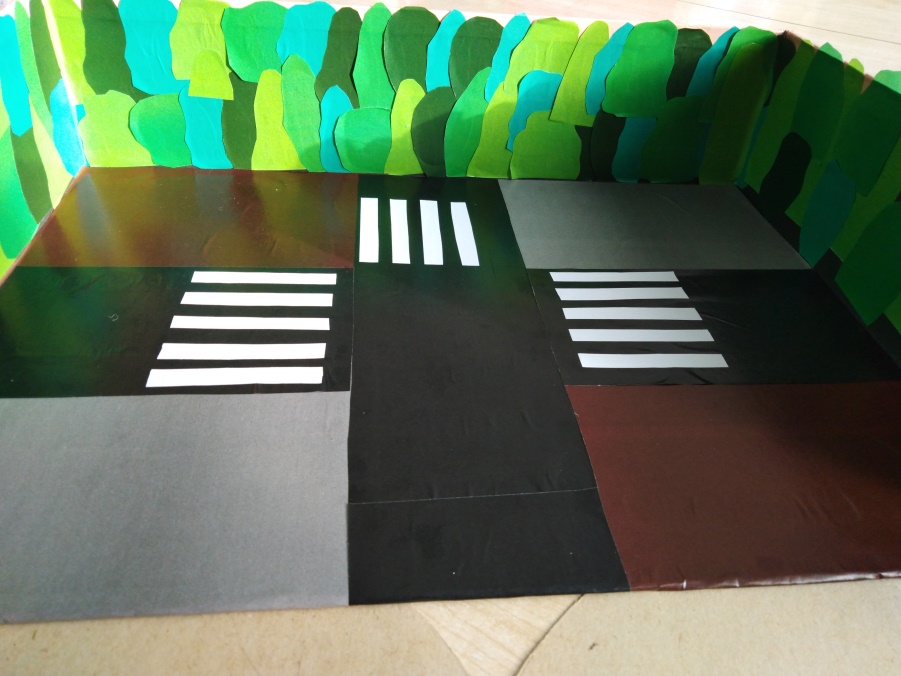 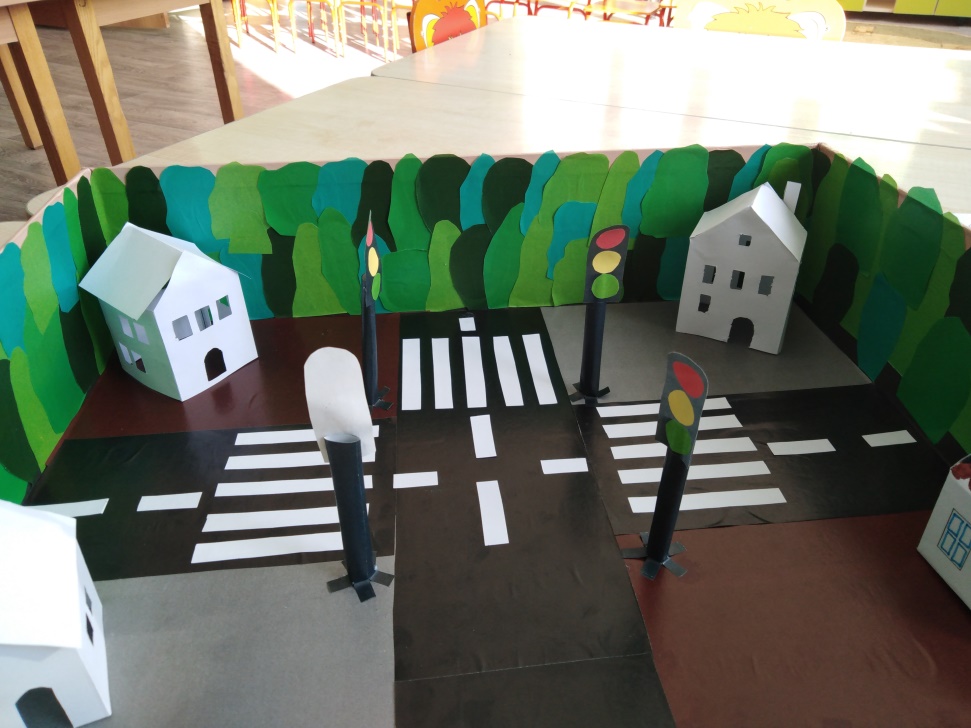 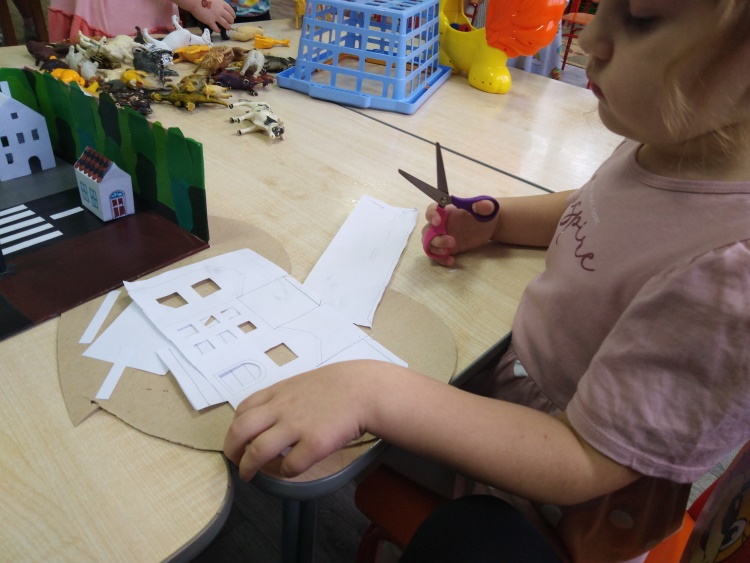 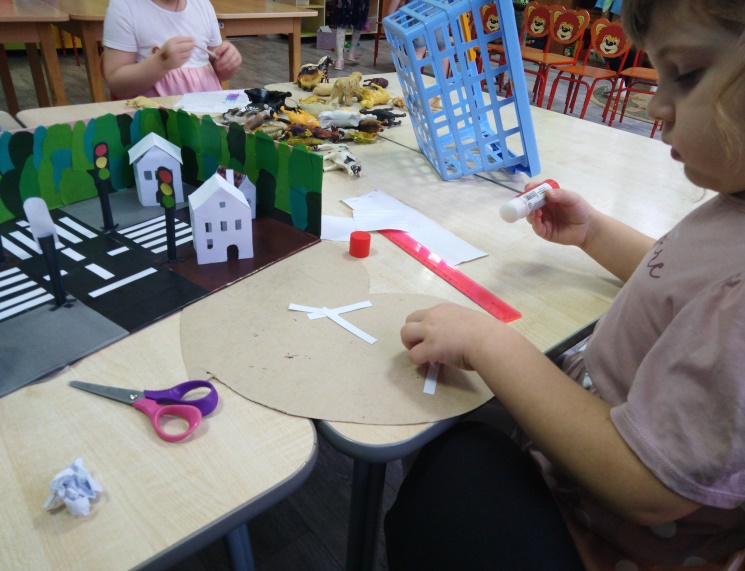 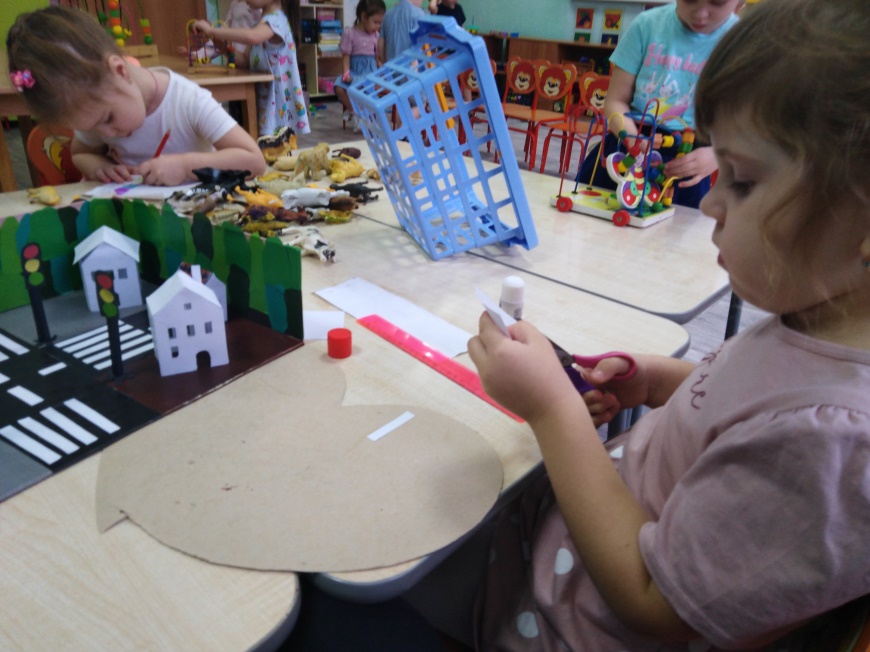 Цель: формирование безопасного поведения на проезжей части.
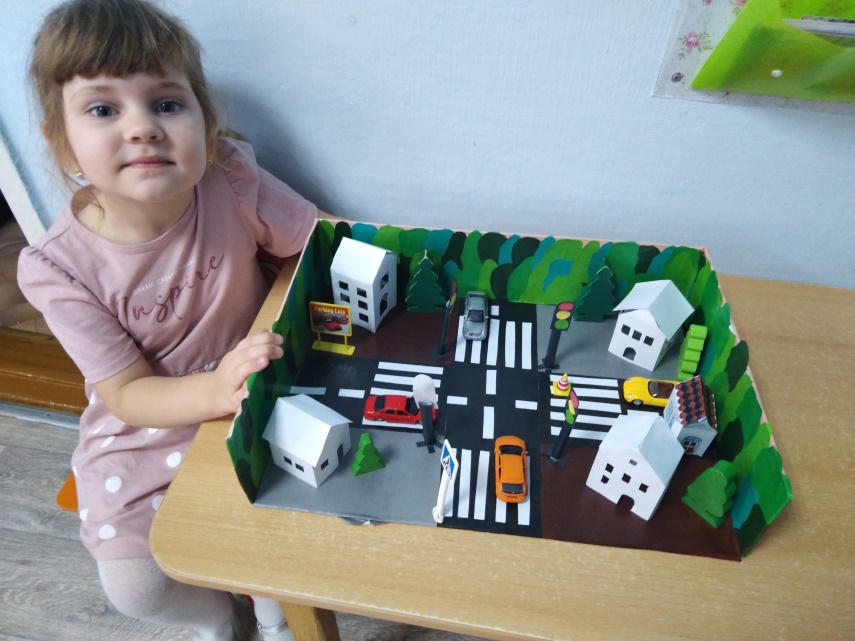 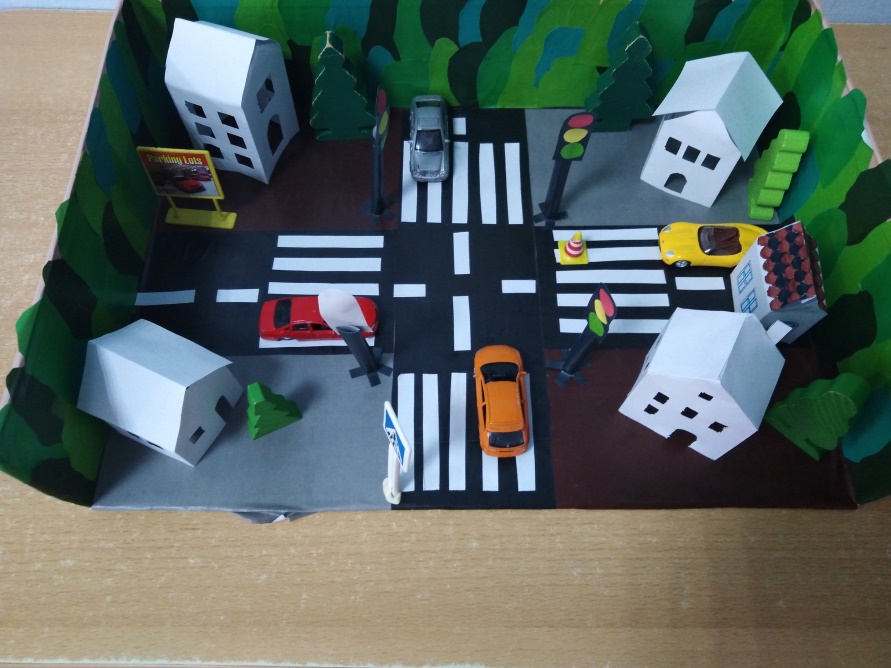 У любого перекрестка
Нас встречает светофор 
И заводит очень просто
Cвет зеленый - проходи! 
Желтый — лучше подожди! 
Если свет зажжется красный — 
Значит, 
Двигаться опасно!
 Стой!
 Пускай пройдет трамвай, наберись терпенья. 
Изучай и уважай правила движенья.
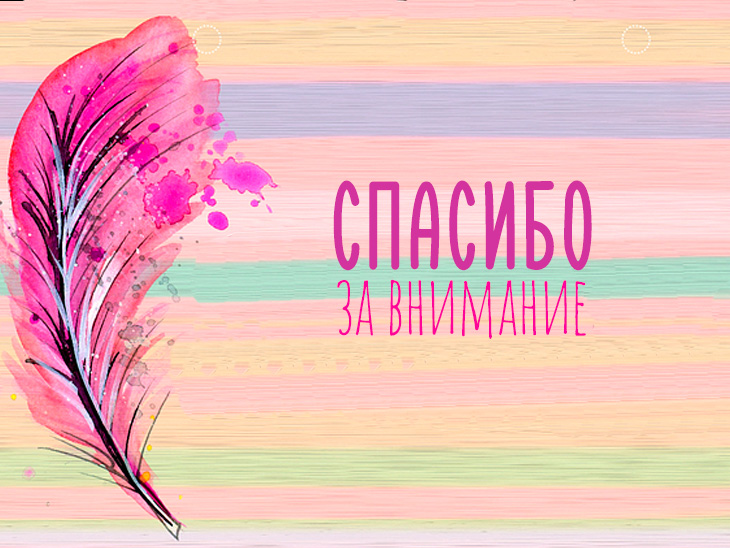